科技部專題研究計畫
結案作業
104.05.12
1
財務處網頁-科技部研究計畫結案介紹
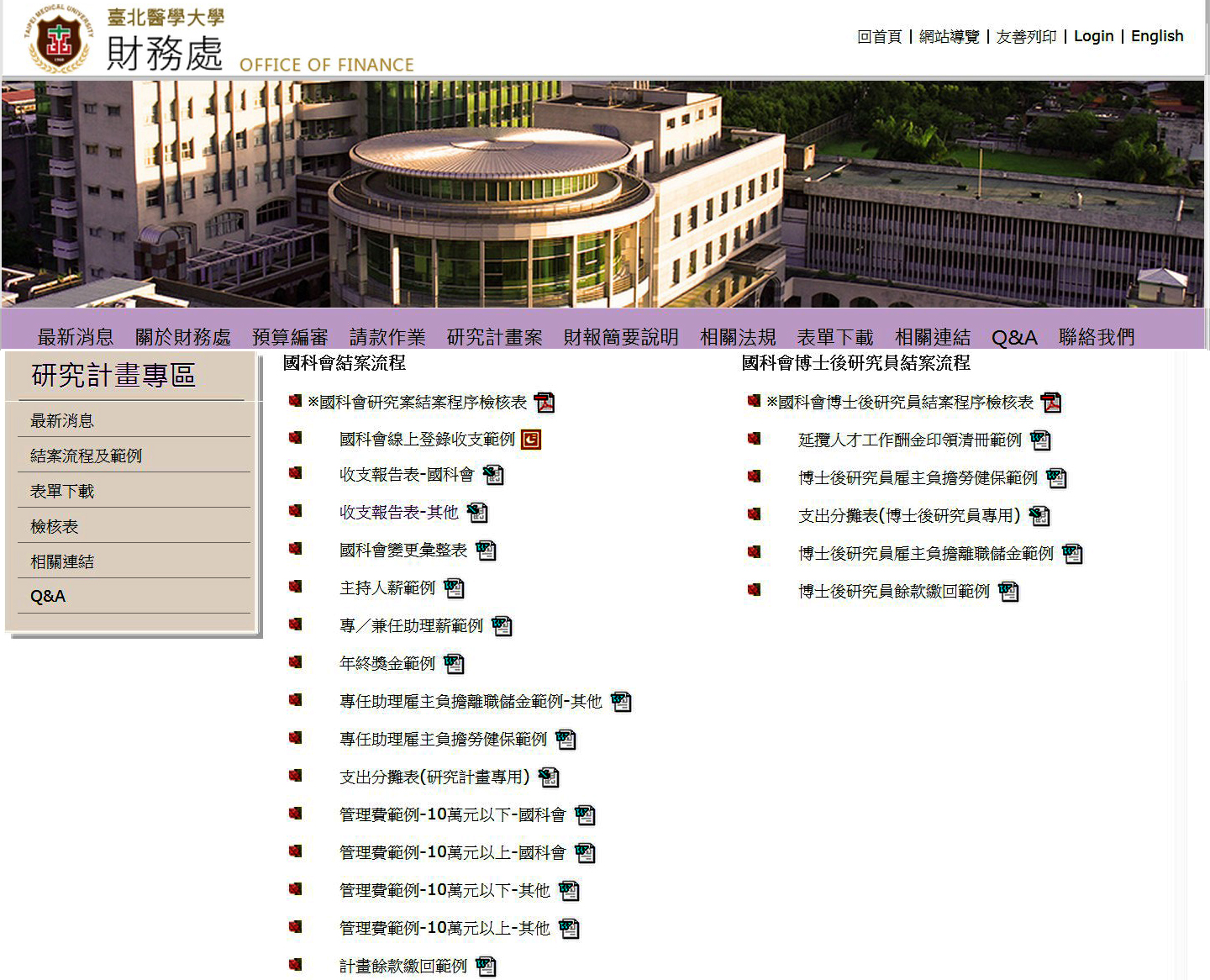 2
科技部研究案結案程序檢核表
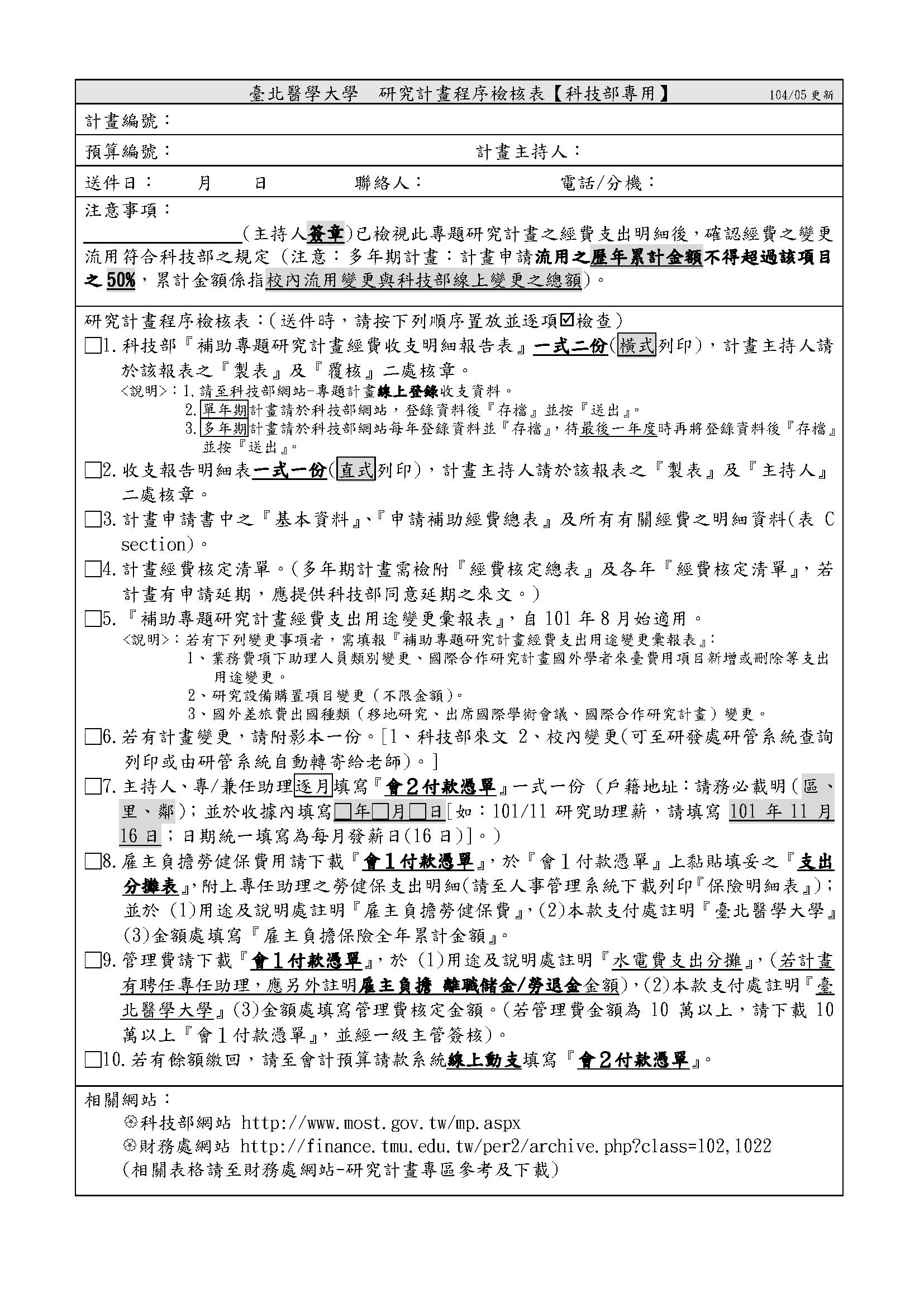 注意事項
步驟一
步驟二
步驟三
步驟四
步驟五
步驟六
步驟七
步驟八
步驟九
步驟十
3
研究計畫結案程序檢核表
科技部『補助專題研究計畫經費收支明細報告表』一式二份(橫式列印)，計畫主持人請於該報表中『製表』及『覆核』二處核章。 
     <說明>：
             1、請至科技部網站-專題計畫線上登錄收支資料。 
             2、單年期計畫請於科技部網站，登錄資料後『存檔』並按
                  『送出』。 
             3、多年期計畫請於科技部網站每年登錄資料並『存檔』，
                   待最後一年度時再將登錄資料後『存檔』並按『送出』。
              ※科技部網站：http://www.most.gov.tw/
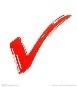 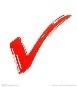 步驟一
4
科技部
補助專題研究計畫經費收支明細報告表
範例
製作一式二份
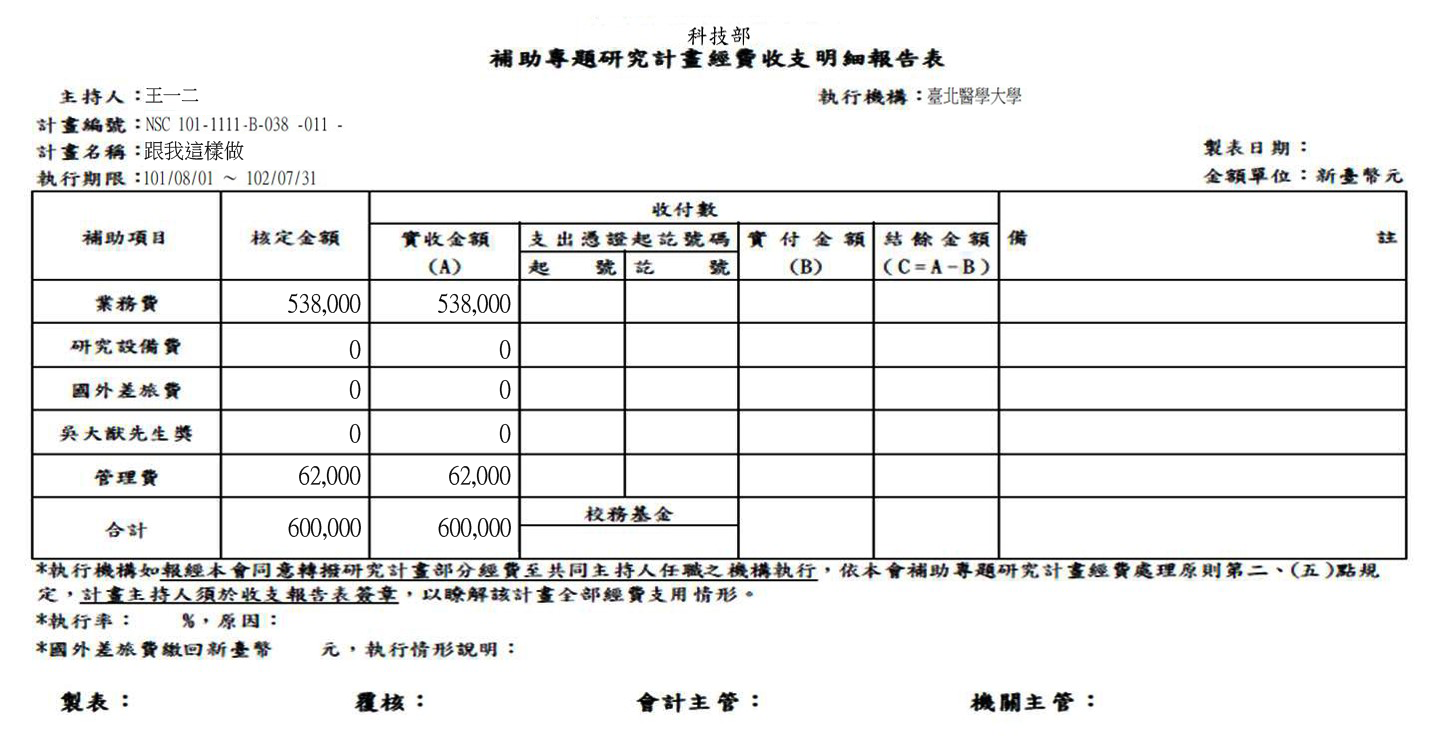 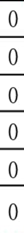 結餘金額大於0、經費保留下年度執行或繳回補助機關，請於備註欄註明：經費流用變更情形及計畫執行率。
印
印
5
研究計畫結案程序檢核表
臺北醫學大學收支報告總表/支出明細表一式一份(直式列印)，計畫主持人請於該報表之『製表』及『主持人』二處核章。
步驟二
6
收支報告總表-科技部
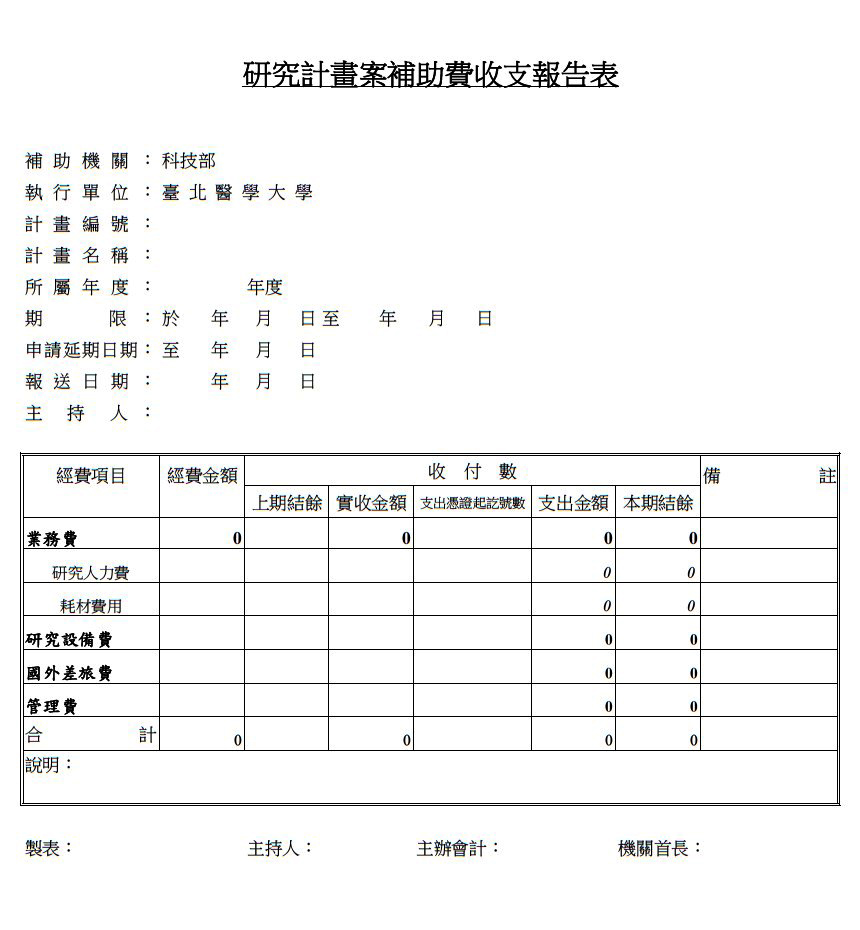 範例
基本資料
經費結報金額
簽
核
流
程
7
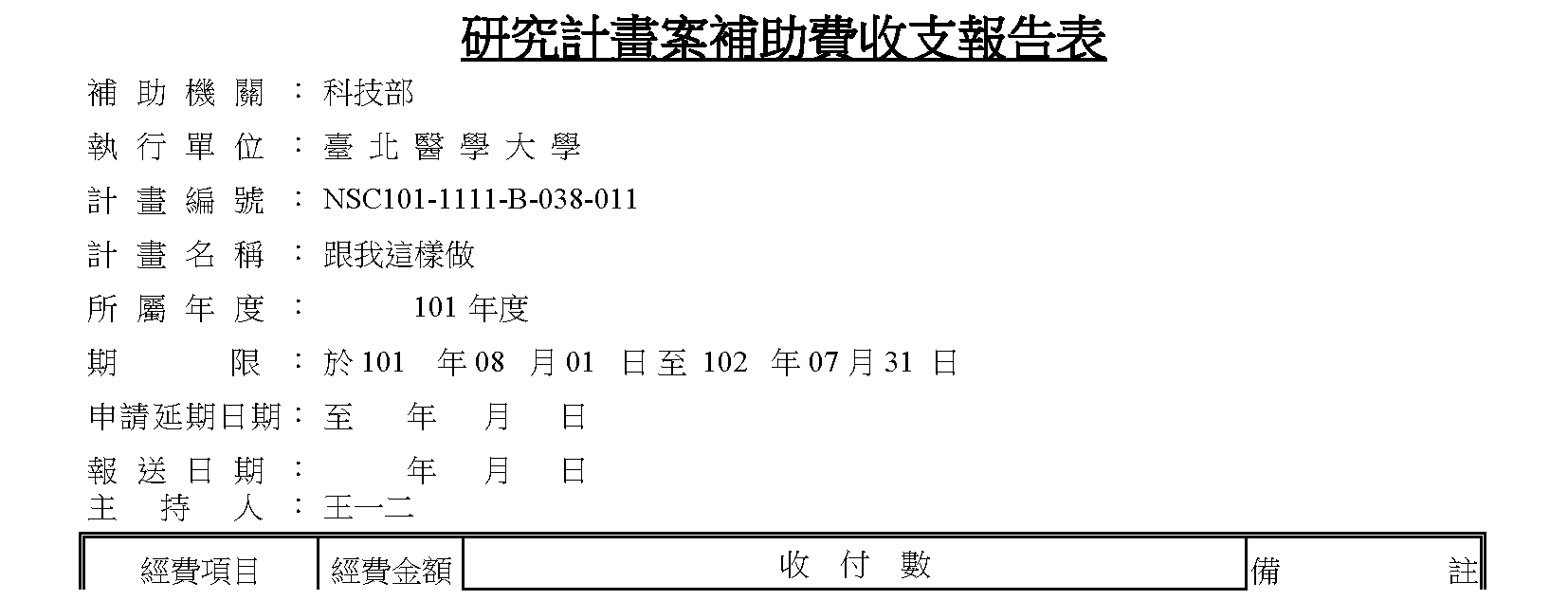 基本資料
若有延期，應檢附科技部之同意來文
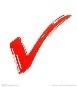 8
收支報告總表-科技部
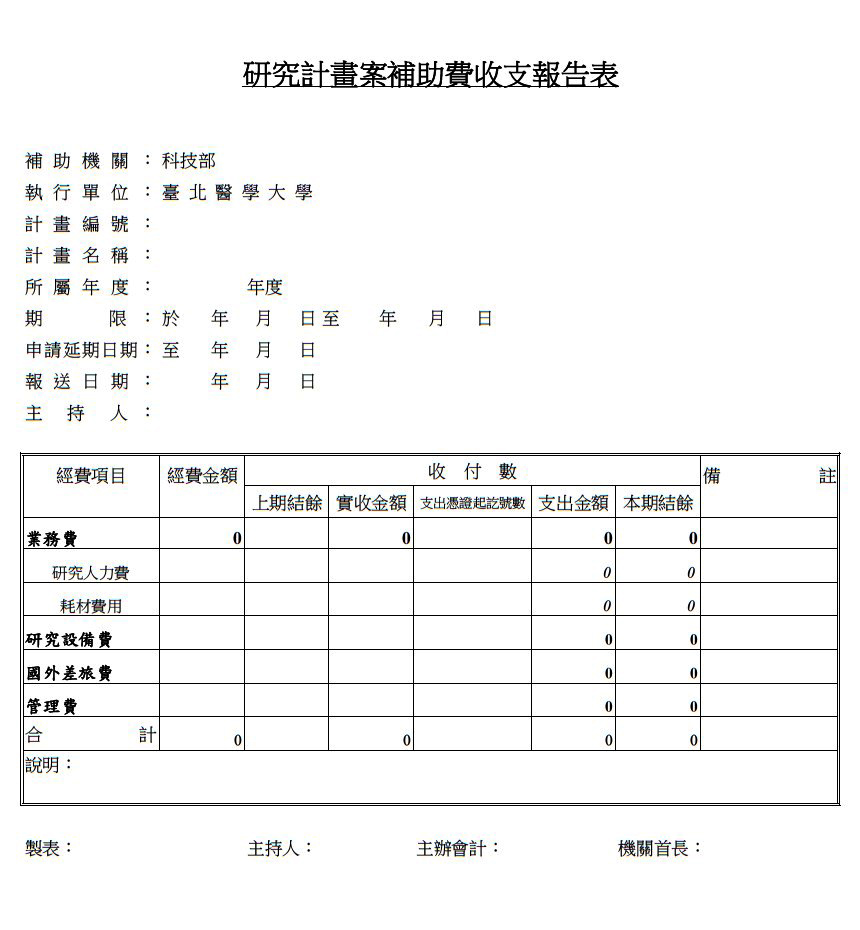 範例
基本資料
經費結報金額
簽
核
流
程
9
範例
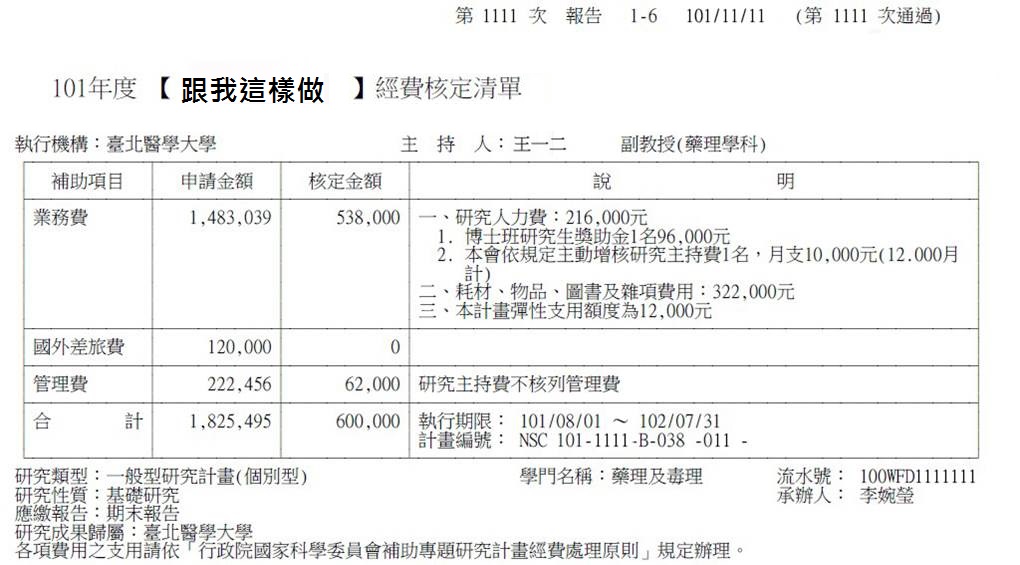 10
經費結報金額
C(=A-B)
A
B
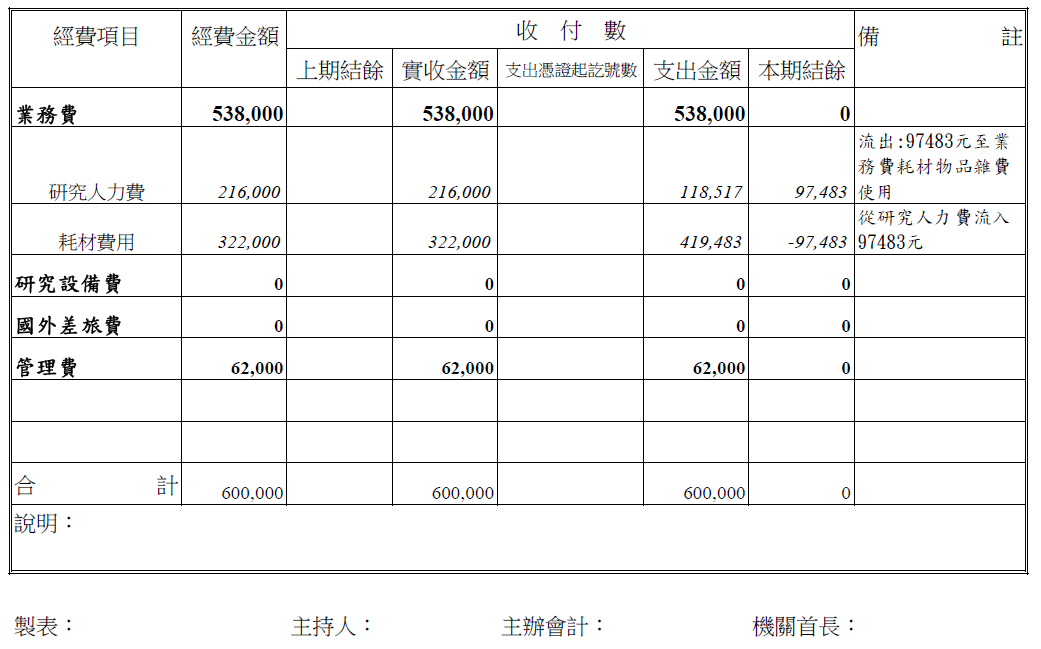 請於「備註」欄位中，說明經費流用之情形。
經費金額與實收金額，依「核定清單」予以輸入金額
可參考「預算可用餘額表」
印
印
簽核流程
11
支出明細表-科技部
範例
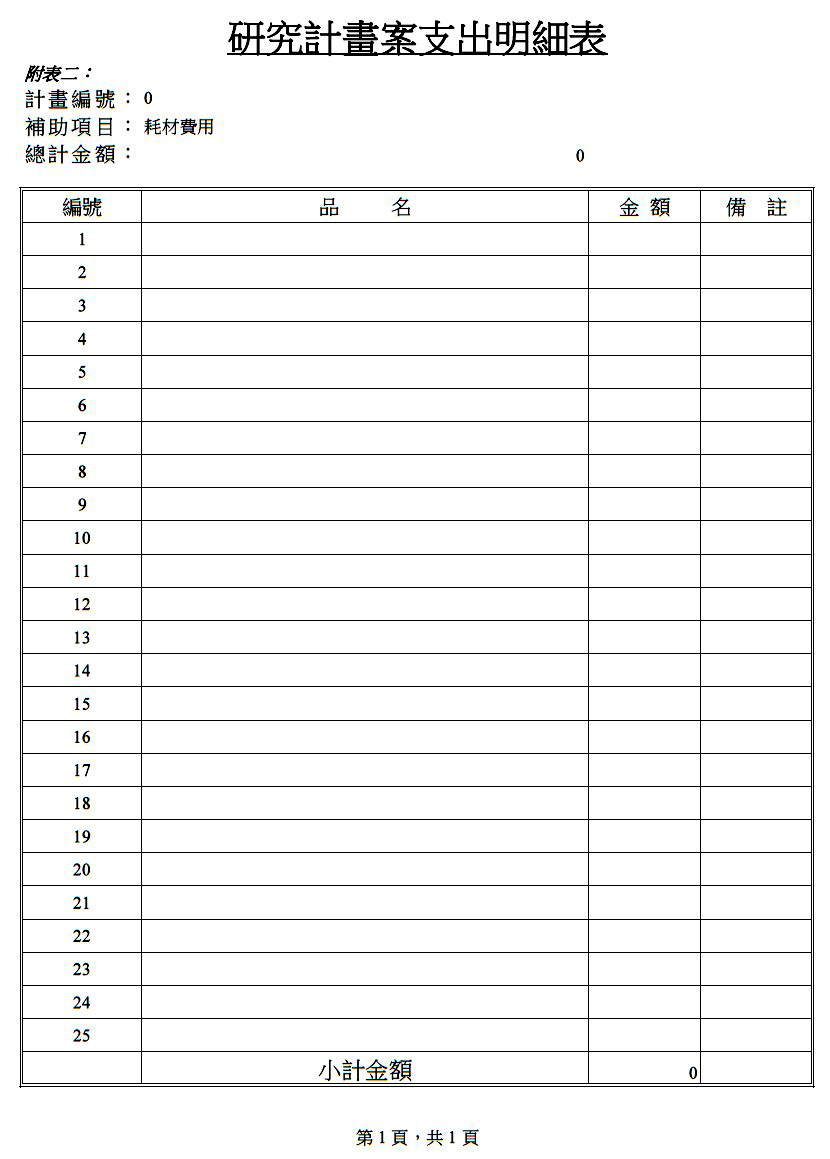 12
範例
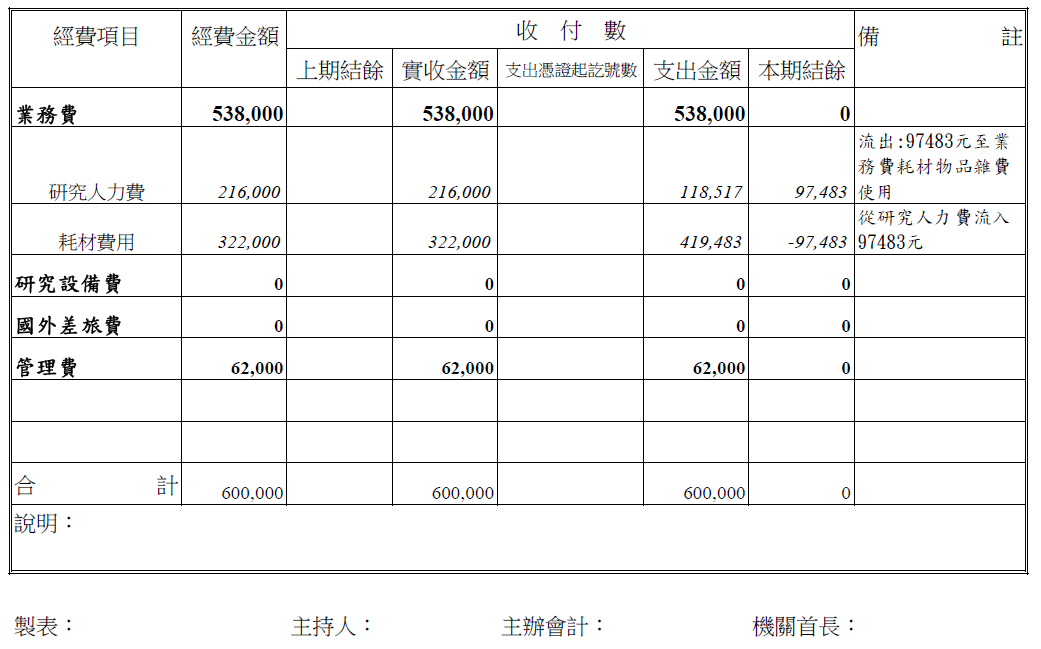 13
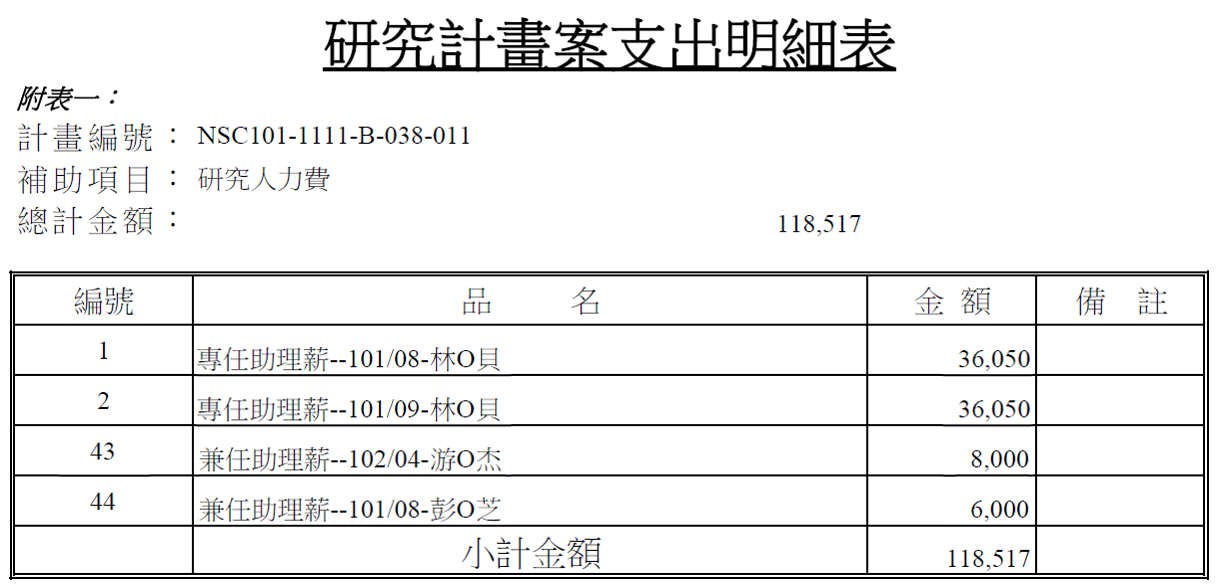 範例
排列順序
請逐人、逐月予以填寫
Z
14
範例
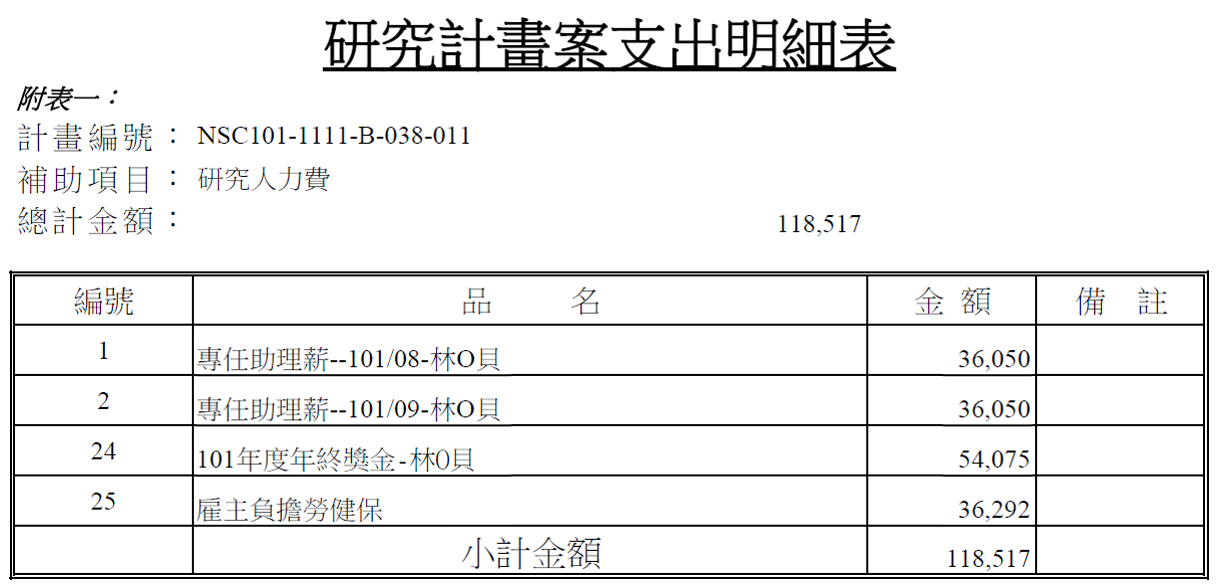 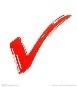 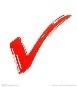 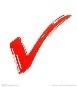 Z
輸入：全年度支出，非逐月填寫
15
範例
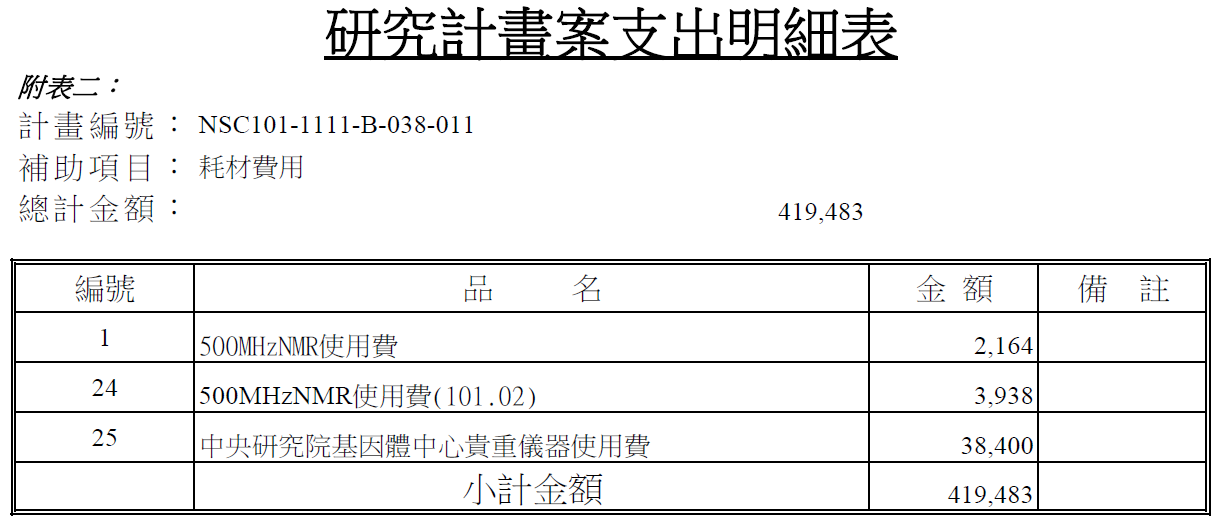 支用明細可參考「預算使用明細表」，並檢視付款憑單之狀態。(應注意有無立單許久之未簽收之情事)
Z
16
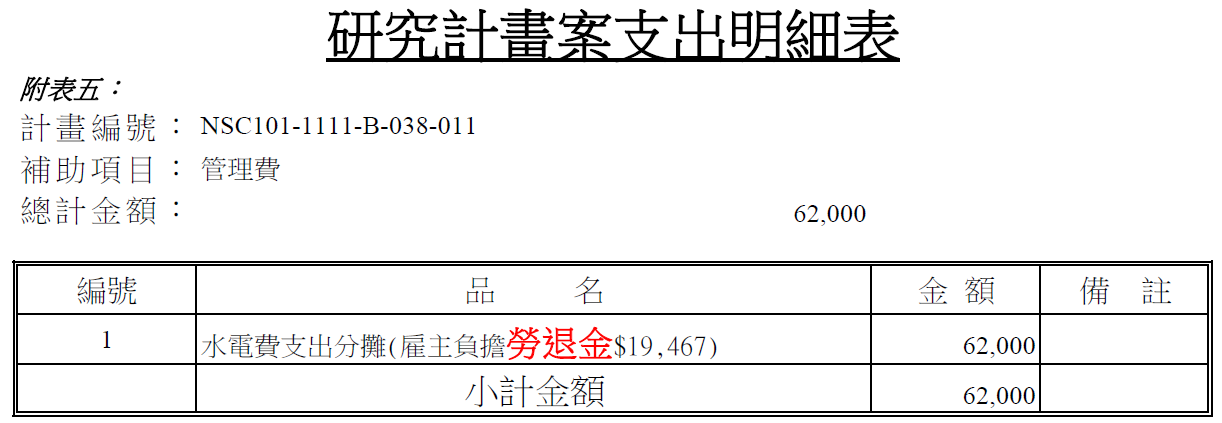 範例
科技部專題研究計畫，專任助理之雇主負擔離職儲金於管理費項下列支。
17
研究計畫結案程序檢核表
計畫申請書中之『基本資料』、『申請補助經費總表』及所有有關經費之明細資料(表C section)。
步驟三
18
研究計畫結案程序檢核表
計畫經費核定清單
    ※多年期計畫需檢附：
     『經費核定總表』及各年『經費核定清單』
步驟四
19
範例
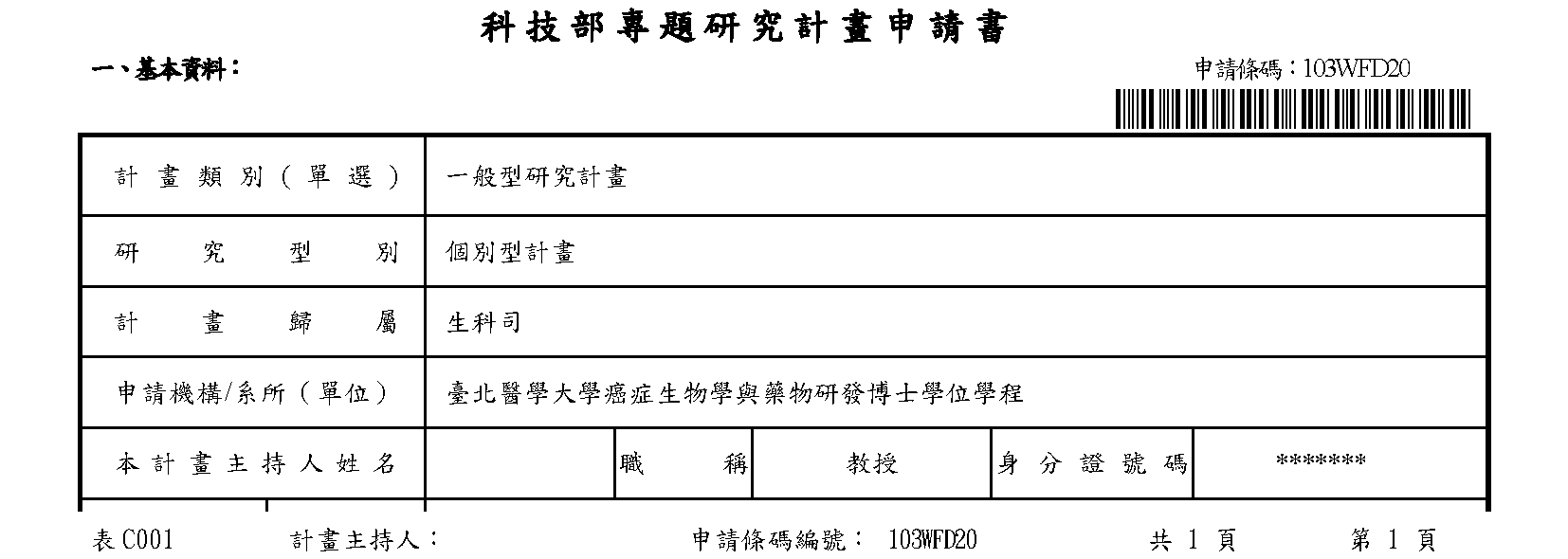 20
範例
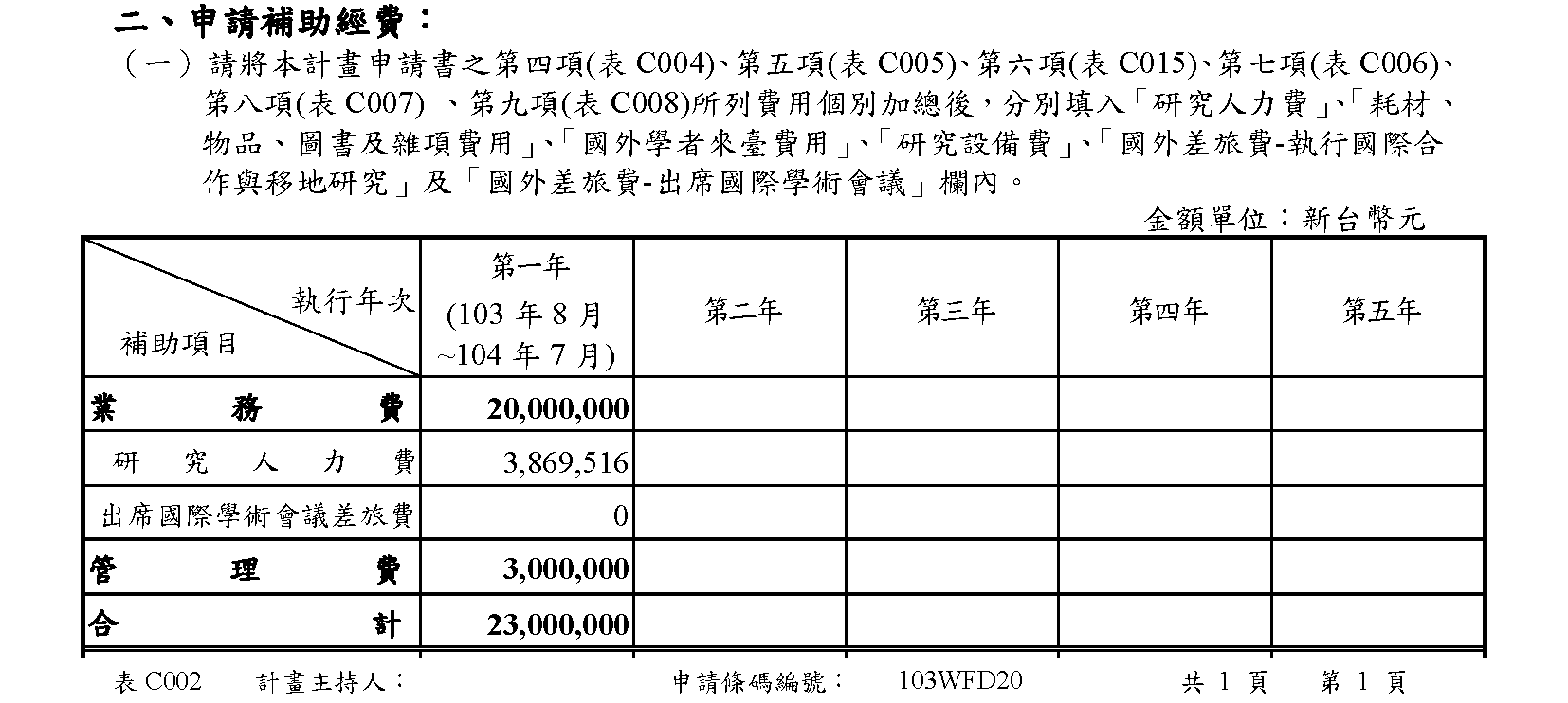 21
範例
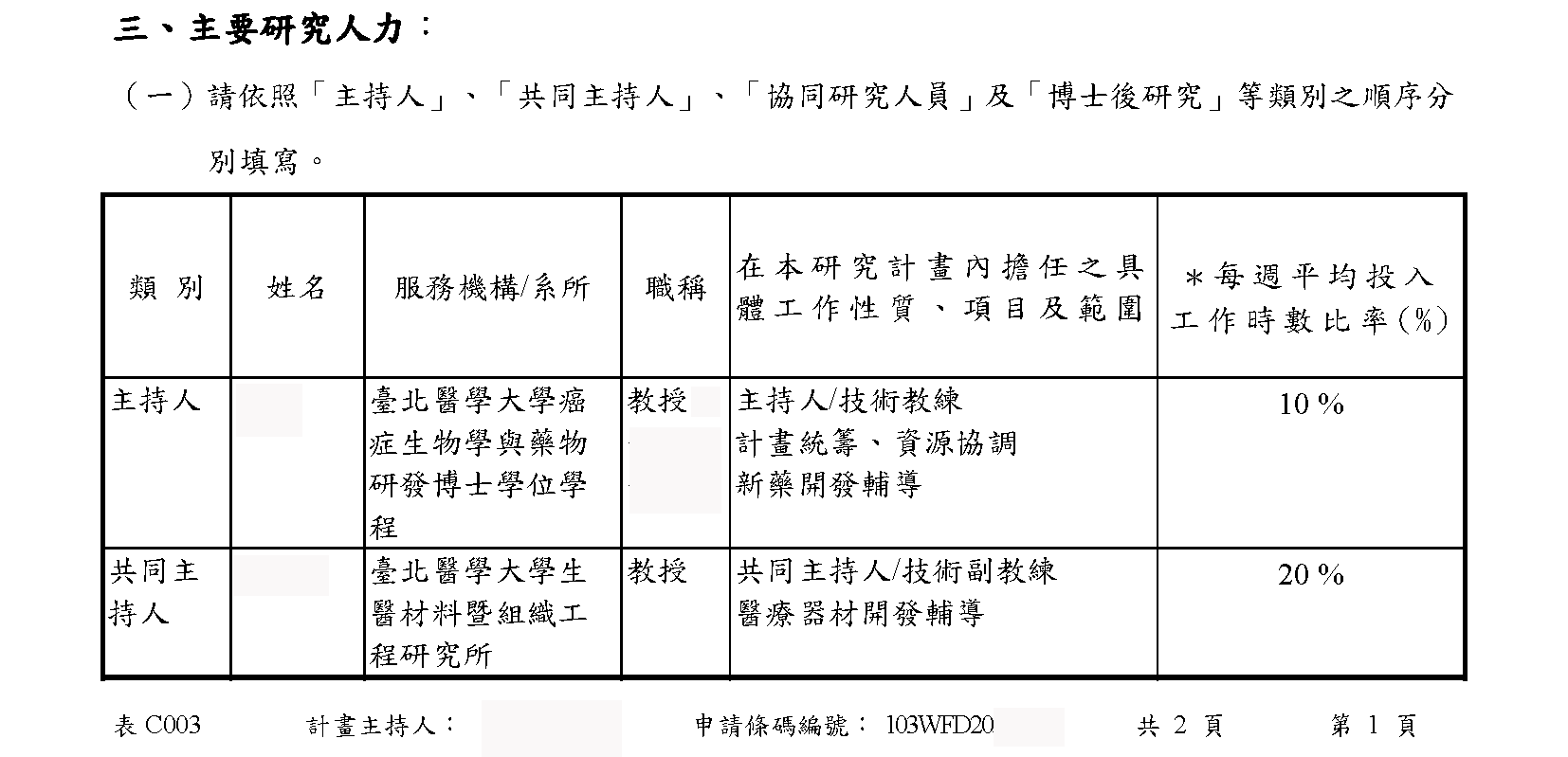 22
範例
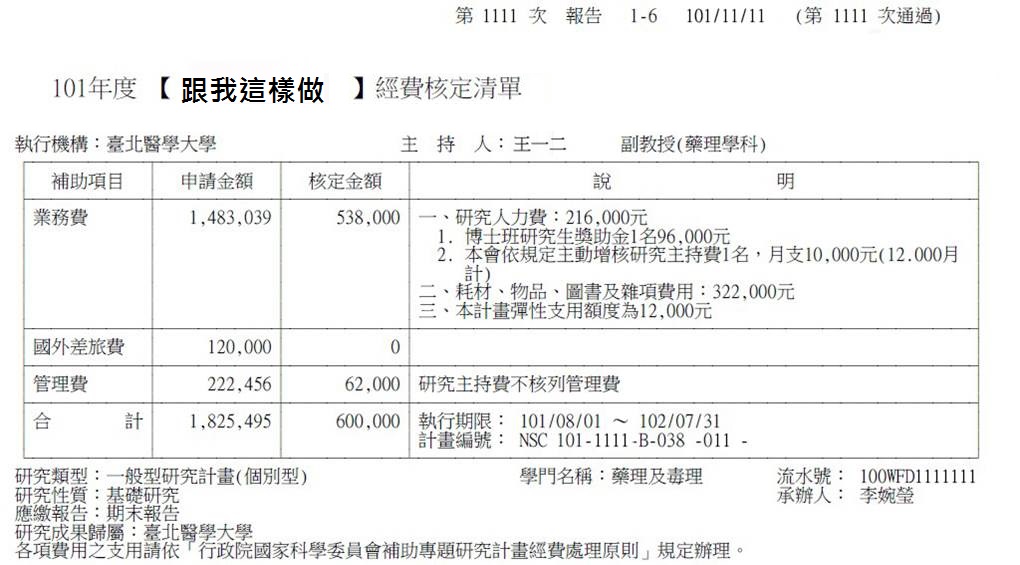 23
研究計畫結案程序檢核表
製作一式二份
『補助專題研究計畫經費支出用途變更彙報表』
          自101年8月始適用。 
     <說明>
         若有下列變更事項者，需填報『補助專題研究計畫經費
         支出用途變更彙報表』： 
            1、業務費項下助理人員類別變更、國際合作研究計畫
                   國外學者來臺費用項目新增或刪除等支出用途變更 
            2、研究設備購置項目變更（不限金額） 
            3、國外差旅費出國種類（移地研究、出席國際學術會
                   議、國際合作研究計畫）變更
步驟五
24
研究計畫結案程序檢核表
若有計畫變更，請附變更詳細清單影本一份。
          1、科技部來文 
          2、校內變更
         (至研發處研究管理系統查詢並列印)
步驟六
25
行政院國家科學委員會 
補助專題研究計畫經費支出用途變更彙報表
範例
製作一式二份
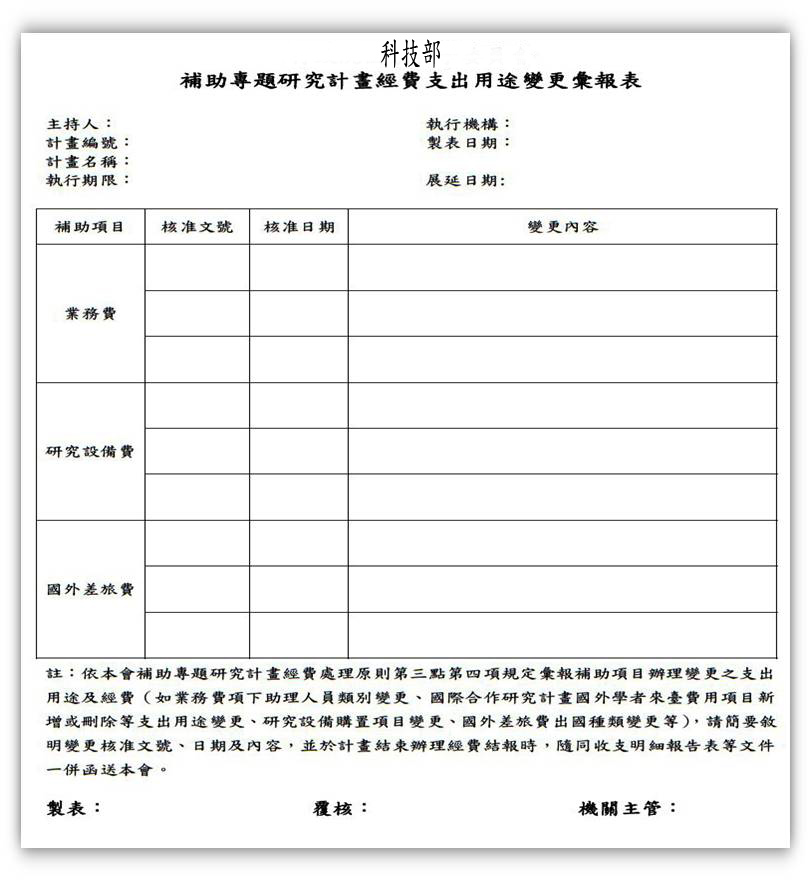 印
印
26
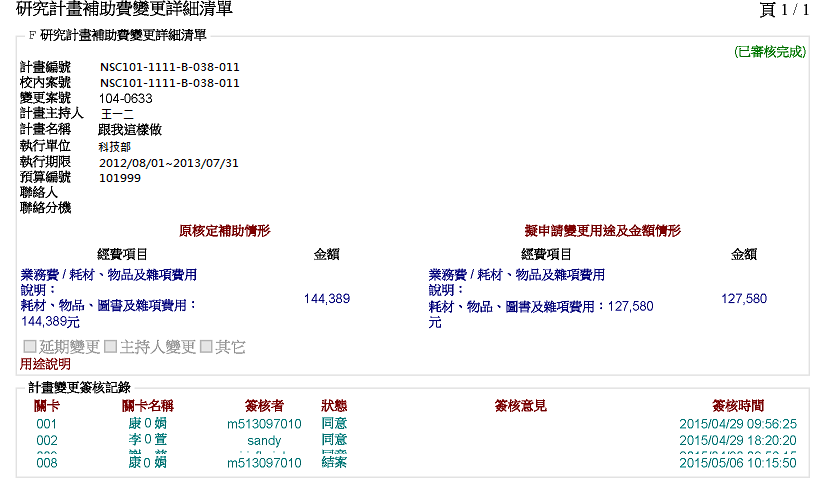 校內變更
範例
27
研究計畫結案程序檢核表
主持人、專/兼任助理薪
  1、依薪資類別逐月填寫『會２付款憑單』一式一份 
  2、戶籍地址：請務必載明（區、里、鄰） 
  3、收據內填寫□年□月□日 
          如：101/11研究助理薪 
                請填寫101年11月16日；日期統一填寫為每月
                發薪日(16日)
步驟七
28
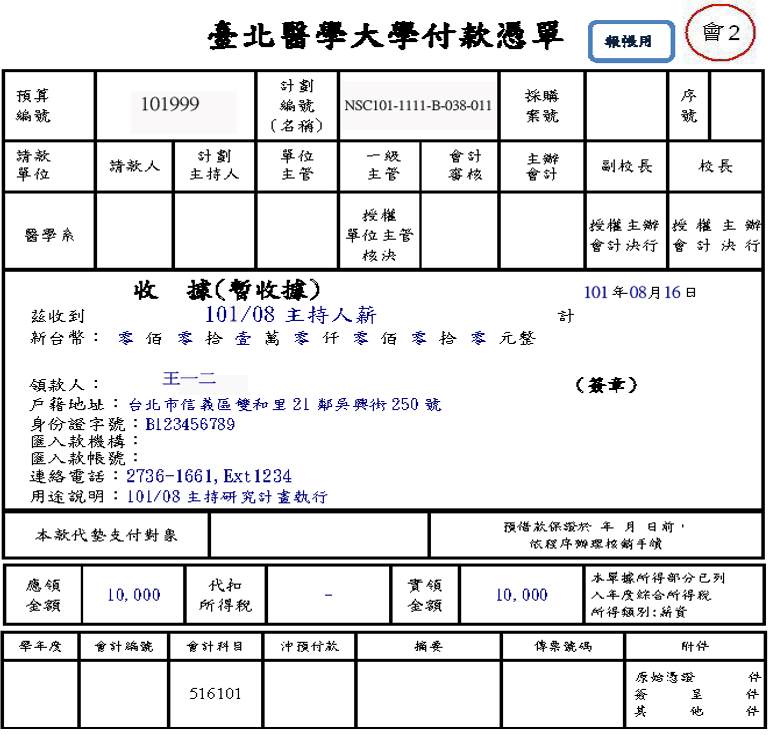 印
印
印
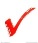 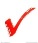 印
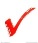 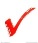 29
研究計畫結案程序檢核表
雇主負擔勞健保費用填寫
   1、請下載『會１付款憑』 
   2、於付款憑單黏貼填妥之『支出分攤表』
   3、付款憑單用途及說明處註明『雇主負擔勞健保費』
   4、本款支付處註明『臺北醫學大學』 
   5、金額處填寫『雇主負擔保險全年累計金額』
   6、附上專任助理之勞健保支出明細 
      (請至人事管理系統下載列印『保險明細表』)
步驟八
30
臺北醫學大學付款憑單
雇主負擔勞健保會一單
範例
製作一式一份
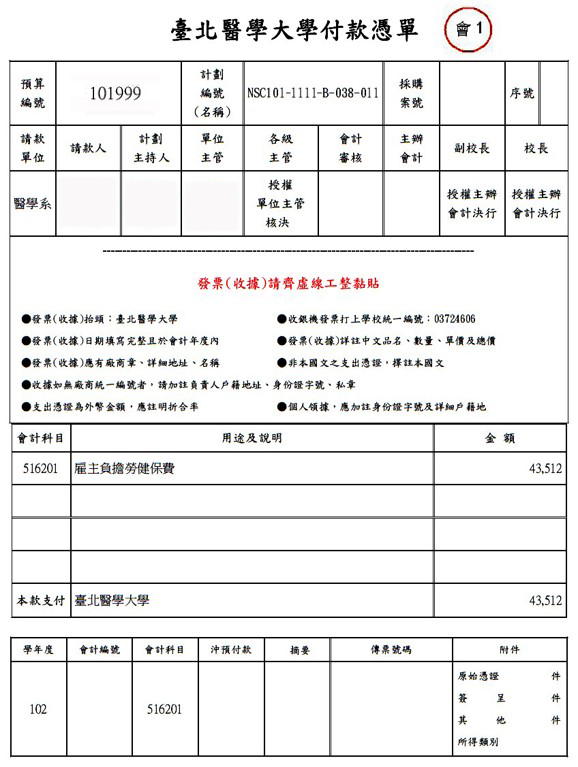 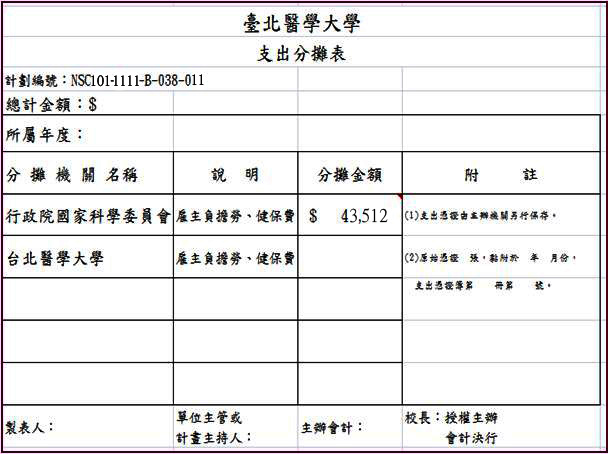 印
印
印
浮貼於會一單
印
印
金額處填寫『雇主負擔保險全年累計金額』
31
勞保/勞健/勞退/離職儲金
每月明細表
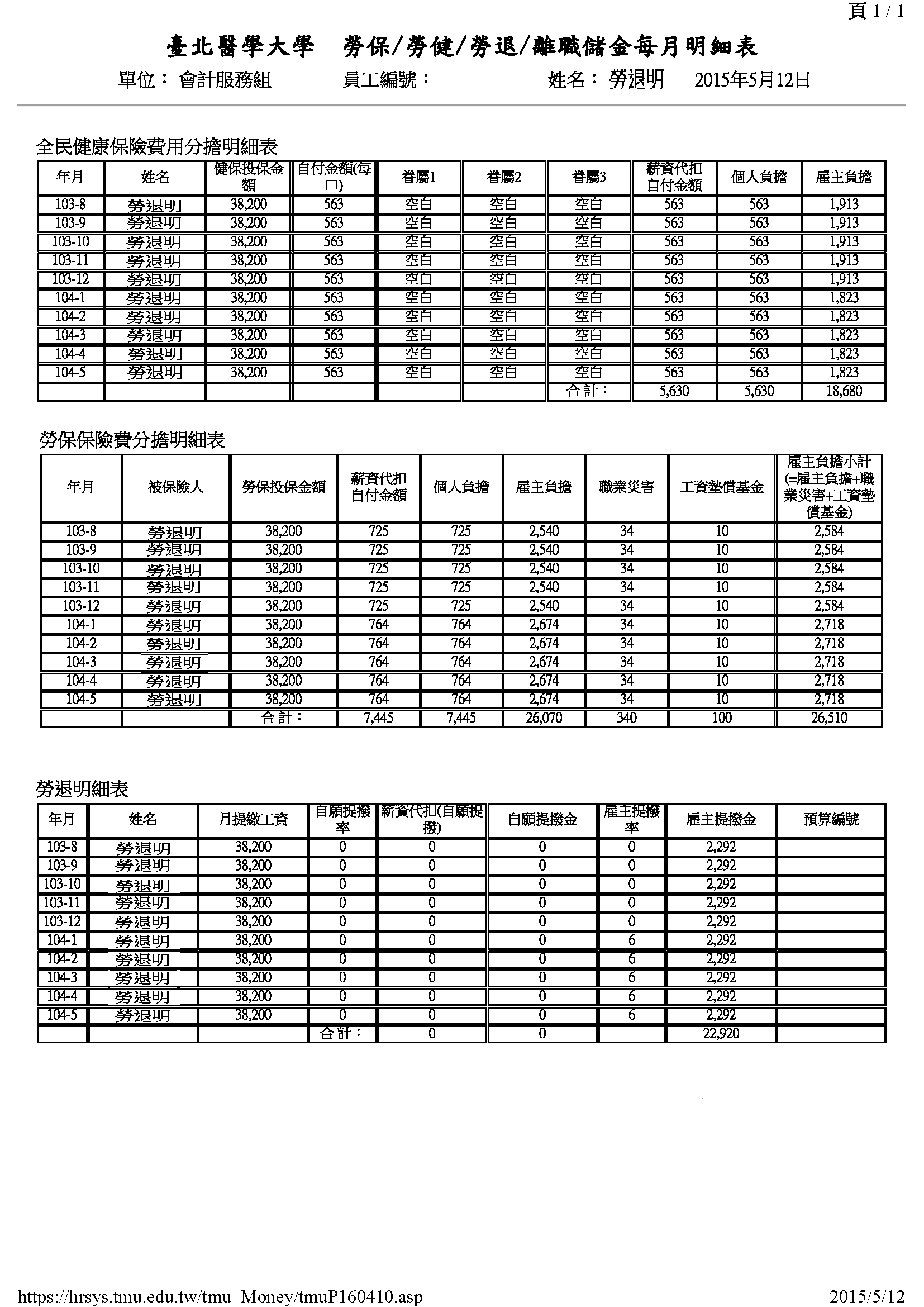 32
研究計畫結案程序檢核表
管理費憑單填寫
   1、下載『付款憑單一』
   2、於用途及說明處註明『水電費支出分攤』
         (若計畫有聘任專任助理，應另外註明雇主負擔  離職
          儲金/勞退金 金額)
   3、本款支付處註明『臺北醫學大學』
   4、金額處填寫管理費核定金額
         (若金額為10萬以上，請下載10萬以上『會１付款憑
           單』，並經一級主管簽核)
步驟九
33
臺北醫學大學付款憑單
管理費會一單
範例
製作一式一份
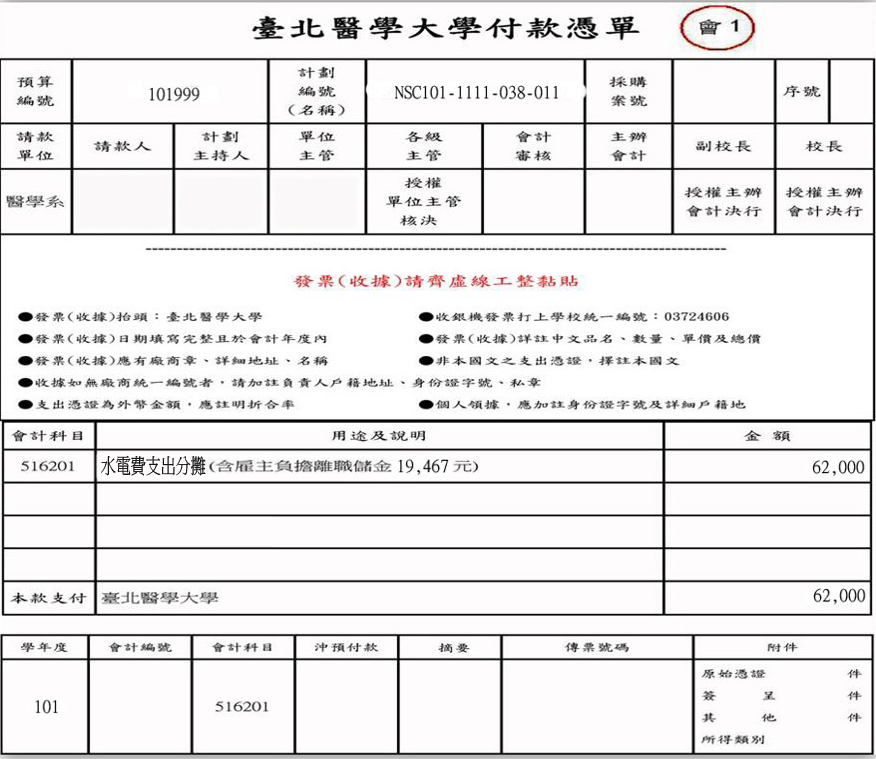 印
印
印
金額處填寫『核定清單管理費金額』
34
研究計畫結案程序檢核表
若有餘額繳回，請至會計預算請款系統線上動支填寫『會２付款憑單』
步驟十
35
臺北醫學大學付款憑單
計畫餘款繳回會二單
會計系統線上申請會二單
範例
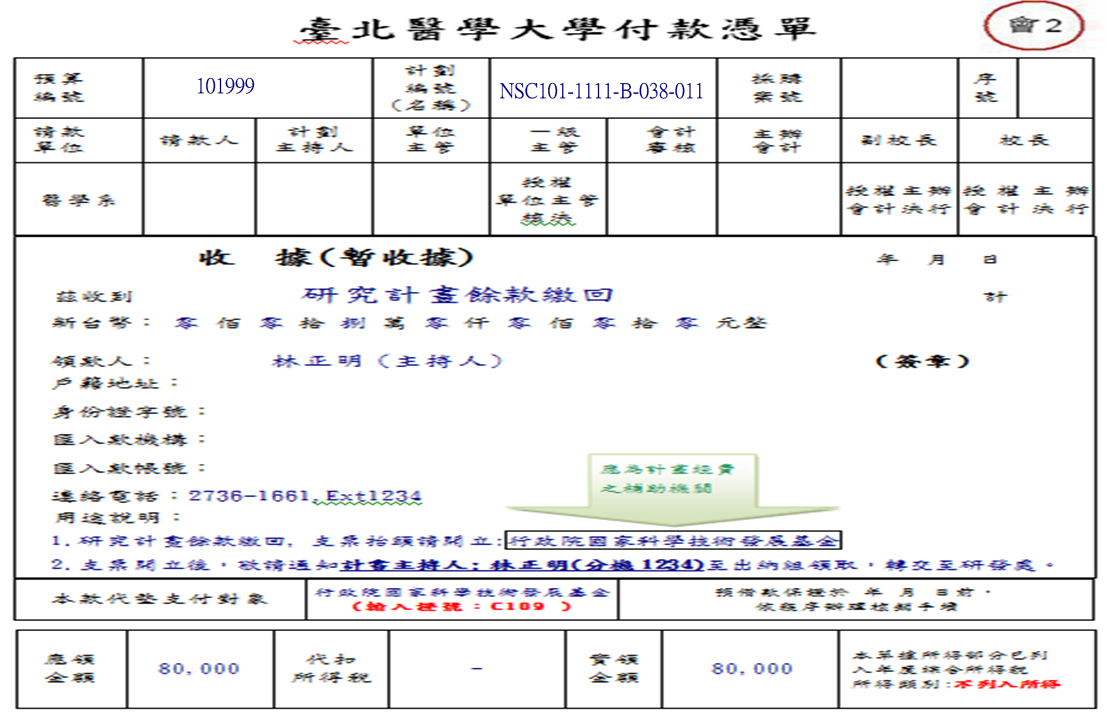 印
印
印
印
36
注意事項
王一二   (主持人簽章)已檢視此專題研究計畫之經費支出明細後，確認經費之變更流用符合科技部之規定 (注意：多年期計畫：計畫申請流用之歷年累計金額不得超過該項目之50%，累計金額係指校內流用變更與科技部線上變更之總額)。
37
感謝聆聽